Access to Virtual Classrooms for courses and exams
https://ecorsi.liuc.it
1
1) Choose ENGLISH
2) Enter the LOGIN credentials and endorse the platform’s policy
Login and endorse the platform policies
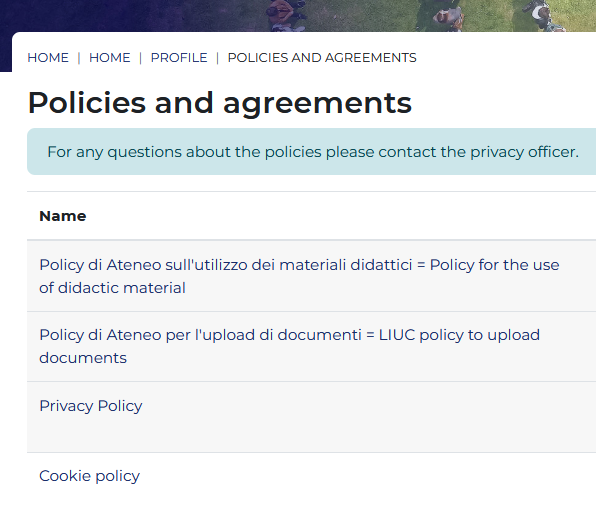 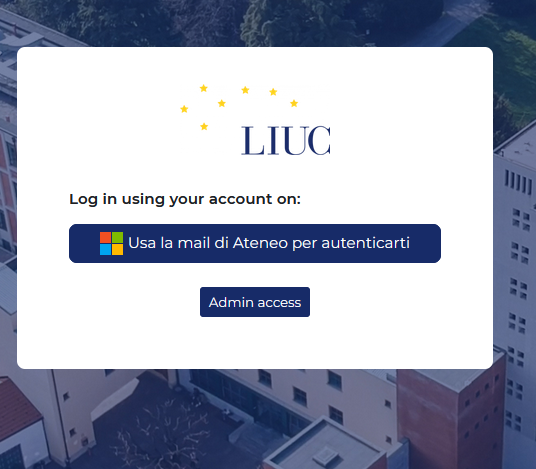 Enter your courses
4
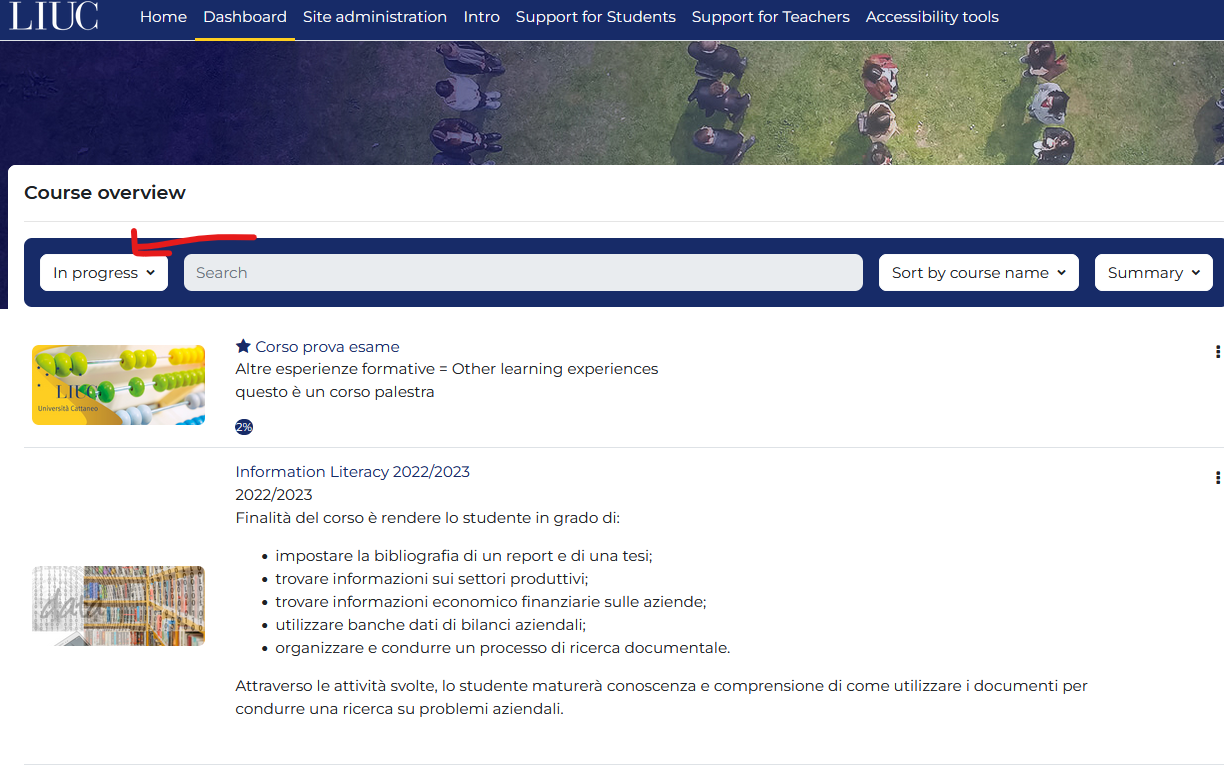 5
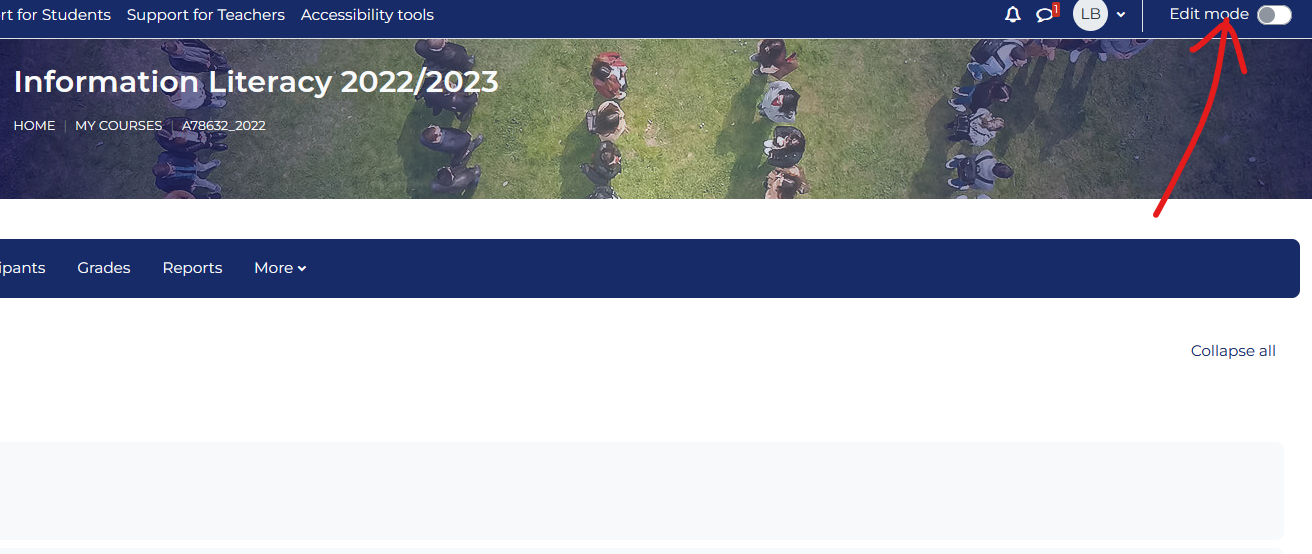 6
When the work is completed:
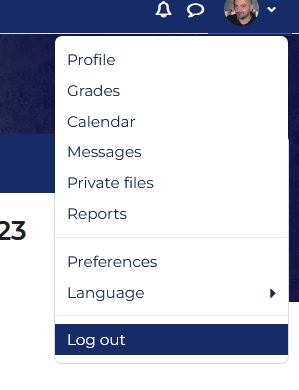 Logout: click on «Log out»
If you use shared devices, remember to close the browser up.
SUPPORTLIUC librarylballestra@liuc.it arefraschini@liuc.itTel. 0331572265
7